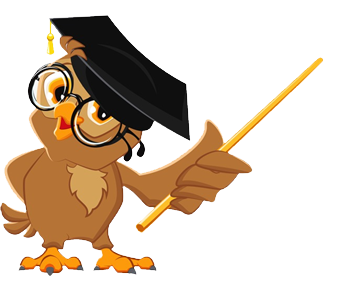 Za pokretanje projekcije 
klikni na sličicu platna na dnu ekrana.
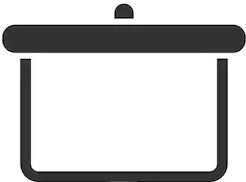 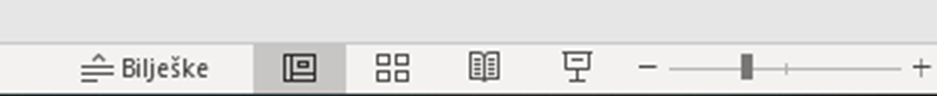 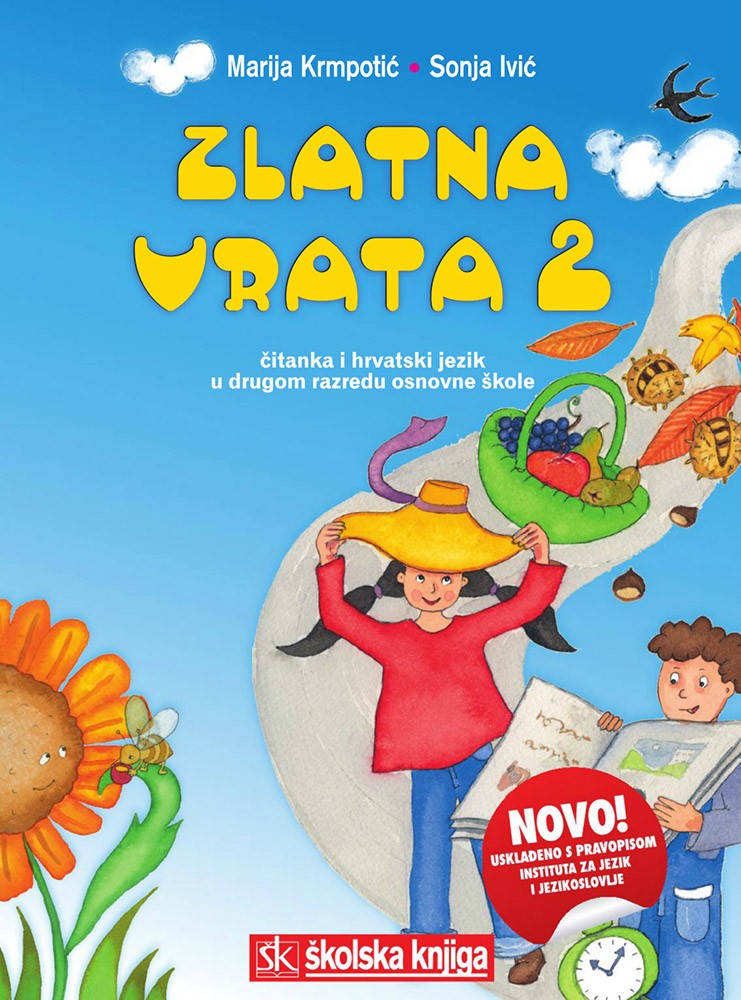 Hrvatski jezik
Napiši naslov u bilježnicu!
Veliko početno slovo 
u imenima ulica i trgova
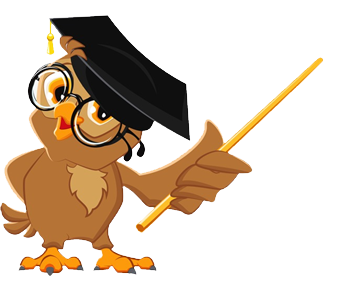 Dubrovački učenici  iz Osnovne škole Marina Držića došli su u posjet Zagrebu.
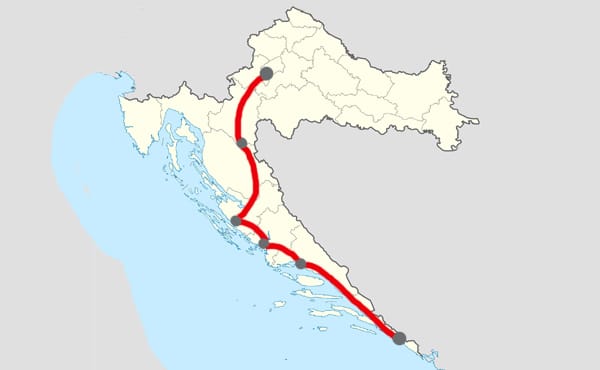 Zagreb
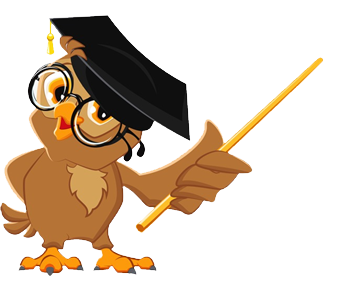 Dubrovnik
Zagreb je glavni grad Republike Hrvatske.  Smjestio se ispod gore Medvednice i pokraj rijeke Save. Najdulja zagrebačka ulica zove se Ilica.
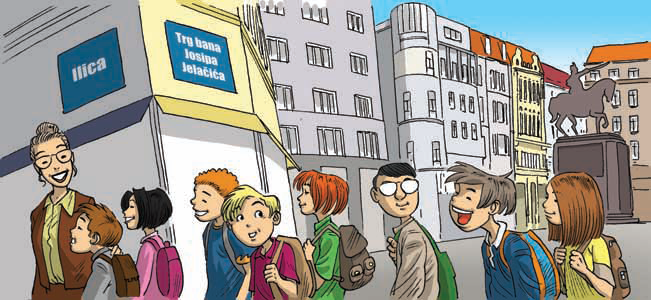 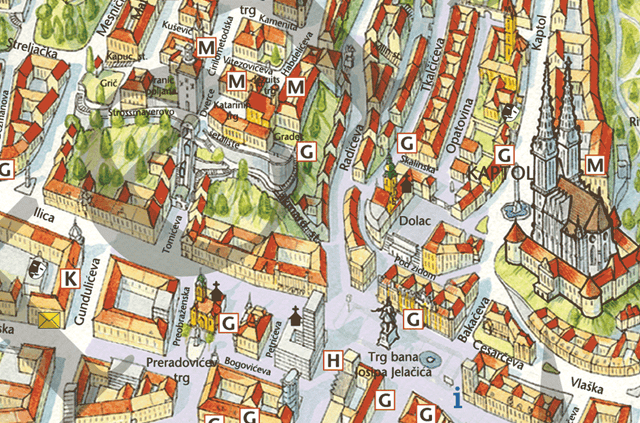 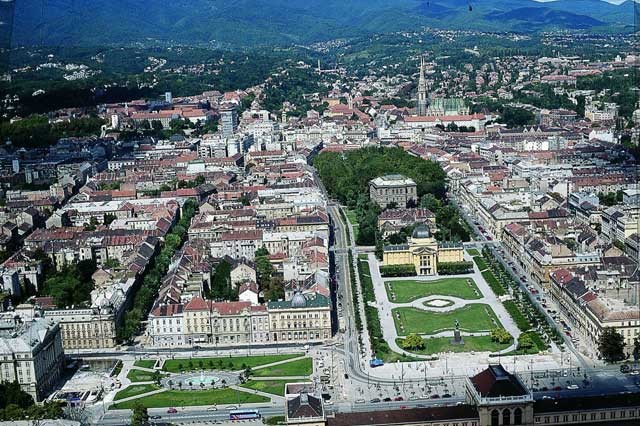 IMENA ULICA
Ilica
Ulica grada Vukovara
Radićeva ulica
Ulica kneza Borne
Ulica Tina Ujevića
Pod zidom
Ulica Petra Krešimira
PRVA RIJEČ U IMENU ULICE
PIŠE SE VELIKIM POČETNIM SLOVOM.
OSIM PRVE RIJEČI
I IME SE PIŠE
VELIKIM  POČETNIM
SLOVOM
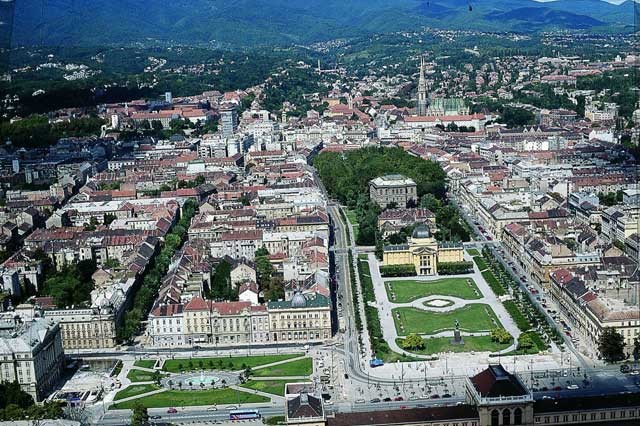 IMENA TRGOVA
Preradovićev trg
Trg Petra Preradovića
Cvjetni trg
Trg bana Josipa Jelačića
Trg kralja Tomislava
Trg cvijeća
Trg Ivana Meštrovića
PRVA RIJEČ U IMENU TRGA
PIŠE SE VELIKIM
POČETNIM SLOVOM.
OSIM PRVE RIJEČI
I IME SE PIŠE
VELIKIM POČETNIM
SLOVOM.
Pomozi izgubljenim psima pronaći dom 
prema uputama na privjesku ogrlice.
Napiši ime psa i adresu na kojoj živi.
Riješi u bilježnicu.
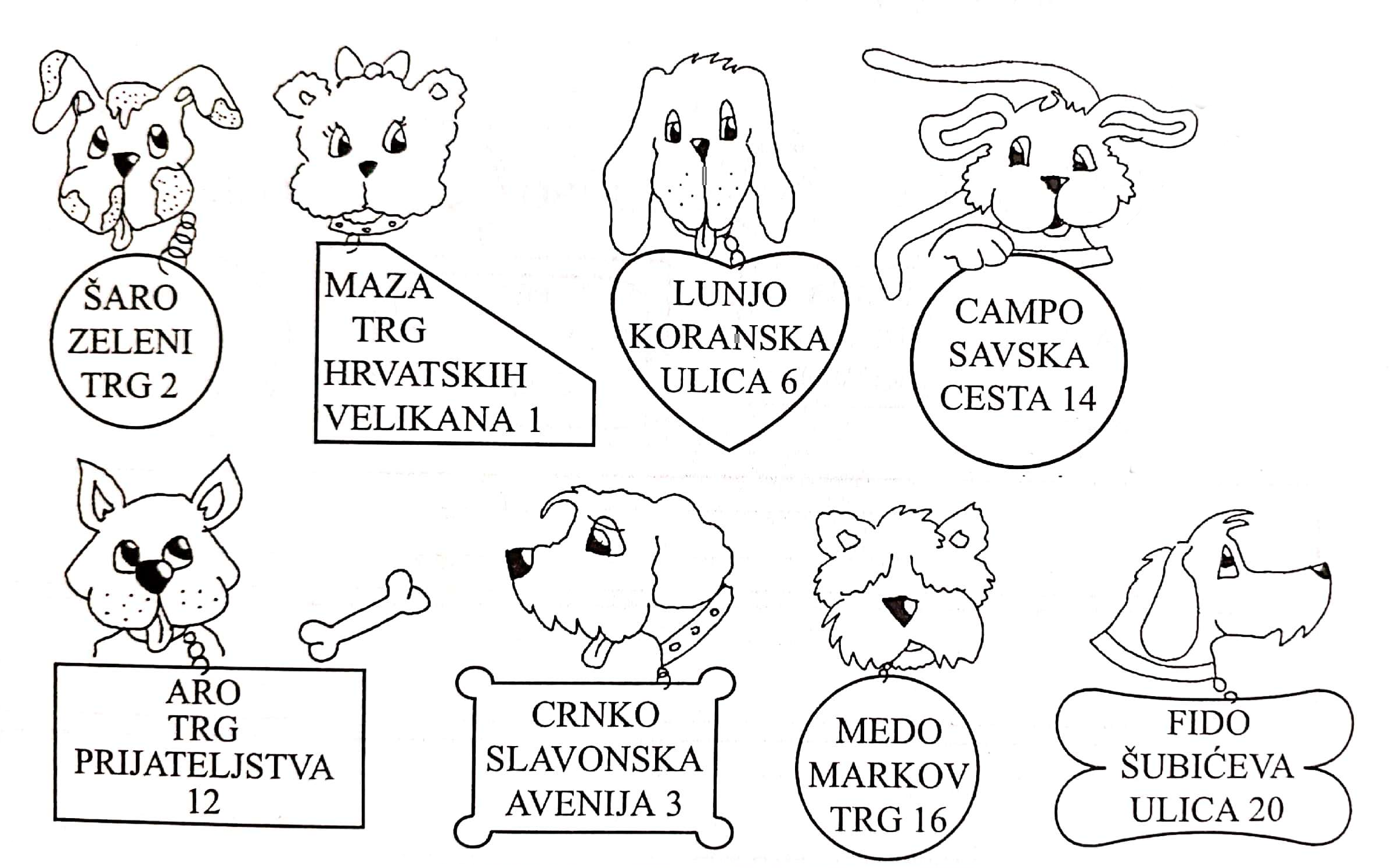 Svakom liku smisli neobično ime, prezime, adresu i mjesto stanovanja.
Riješi u bilježnicu.
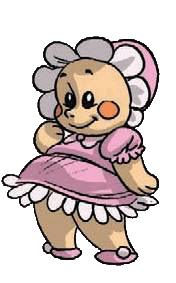 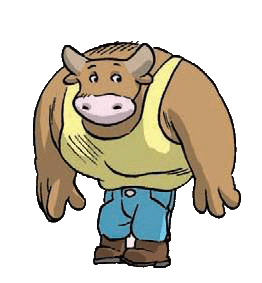 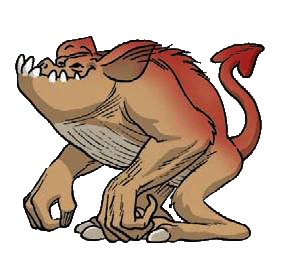 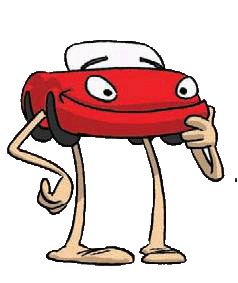